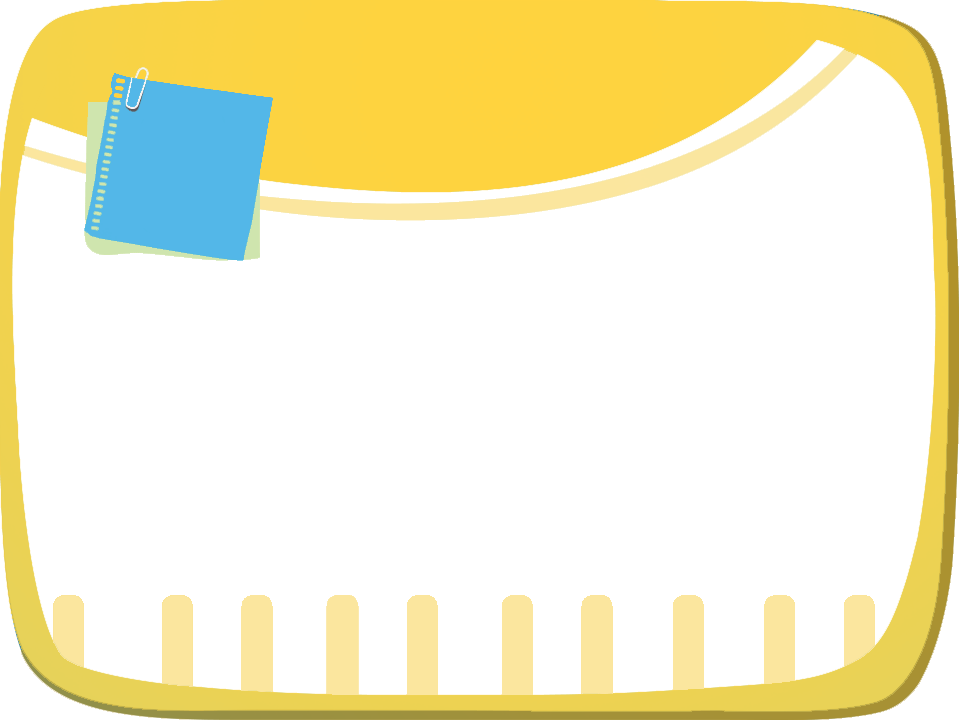 Tuần 
9
ÔN TẬP
GIỮA HỌC KÌ I
Tiết 1 - 2
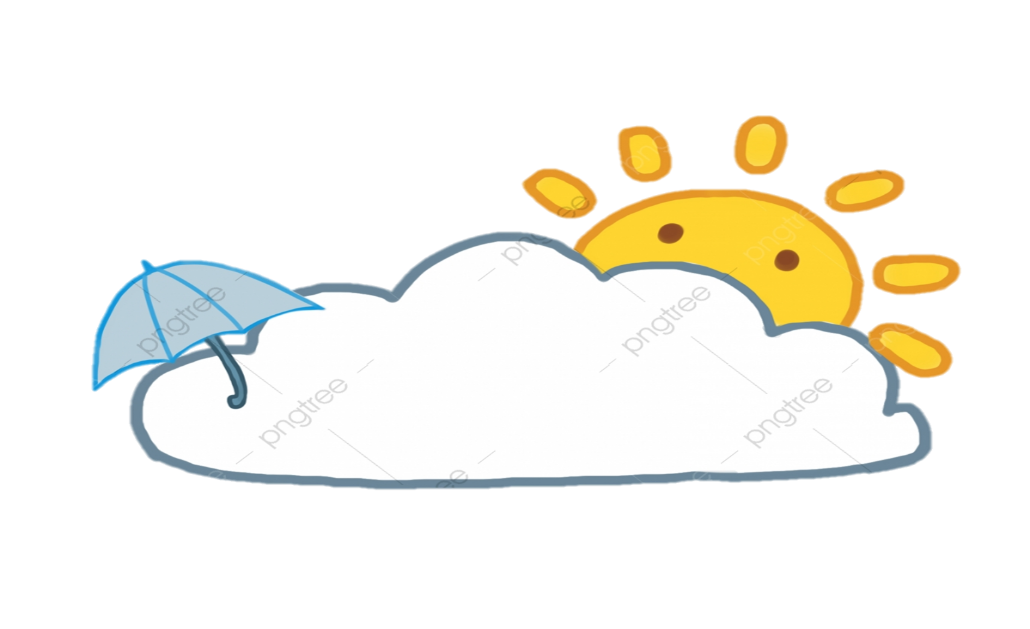 Mục tiêu
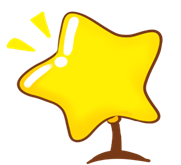 - Đọc đúng và lưu loát các bài đã học.
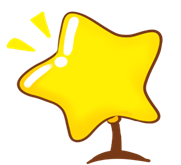 - Hiểu  nội dung bài đọc.
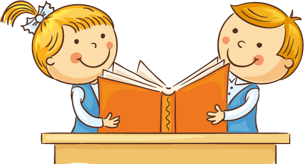 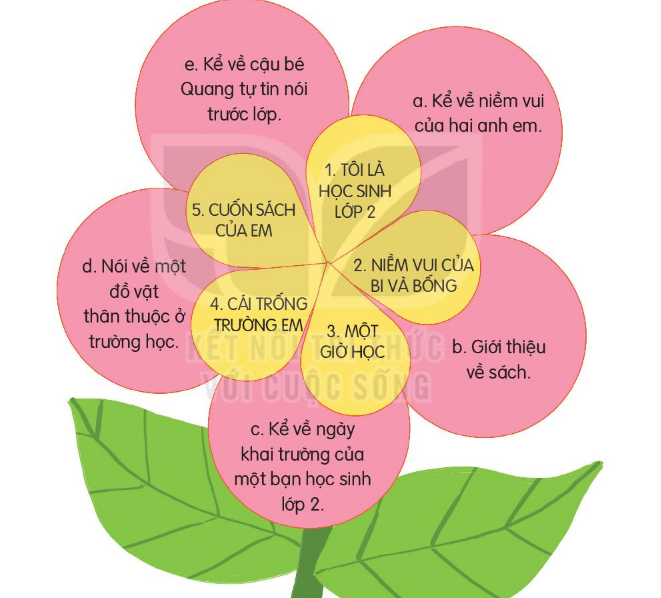 1. Tìm tên bài đọc tương ứng với nội dung của bài:
- Phần cánh hoa màu vàng: Tên 5 bài đọc (được chọn lọc trong các tuần từ tuần 1 đến 8).- Phần cánh hoa màu hồng: Nội dung của các bài đọc.
Thảo luận
1. Tôi là học sinh lớp 2
c. Kể về ngày khai trường của một bạn học sinh lớp 2.
a. Kể về niềm vui của hai anh em.
2. Niềm vui của Bi và Bống
e. Kể về cậu bé Quang tự tin nói trước lớp.
3. Một giờ học
d. Nói về một đồ vật thân thuộc với trường học.
4. Cái trống trường em
b. Giới thiệu về sách.
5. Cuốn sách của em
2. Chọn đọc 1 bài và trả lời câu hỏi.
EM CÓ XINH KHÔNG?
Cuối cùng, voi em nhận thấy mình xinh nhất khi nào?
TÔI LÀ HỌC SINH LỚP 2
Theo em, vì sao vào ngày khai trường, các bạn thường muốn đến trường sớm?
NIỀM VUI CỦA BI VÀ BỐNG
Theo em, vì sao Bi và Bống không vẽ tranh cho mình mà lại vẽ cho nhau?
CẦU THỦ DỰ BỊ
Theo gấu, cầu thủ dự bị là như thế nào?
CÔ GIÁO LỚP EM
Em thích khổ thơ nào nhất? Vì sao?
CÁI TRỐNG TRƯỜNG EM
Vì sao trong những ngày hè trống trường lại buồn?
Con vật yêu thích
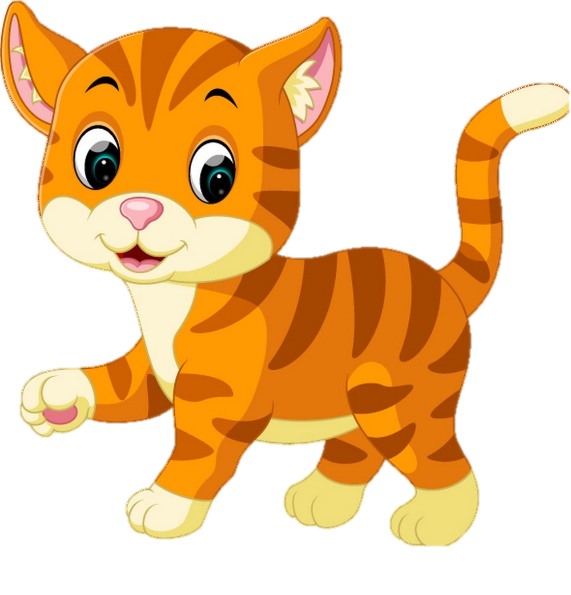 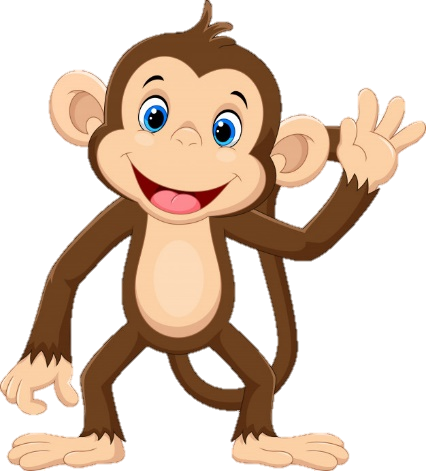 NIỀM VUI CỦA BI VÀ BỐNG
Theo em, vì sao Bi và Bống không vẽ tranh cho mình mà lại vẽ cho nhau?
TÔI LÀ HỌC SINH LỚP 2
Theo em, vì sao vào ngày khai trường, các bạn thường muốn đến trường sớm?
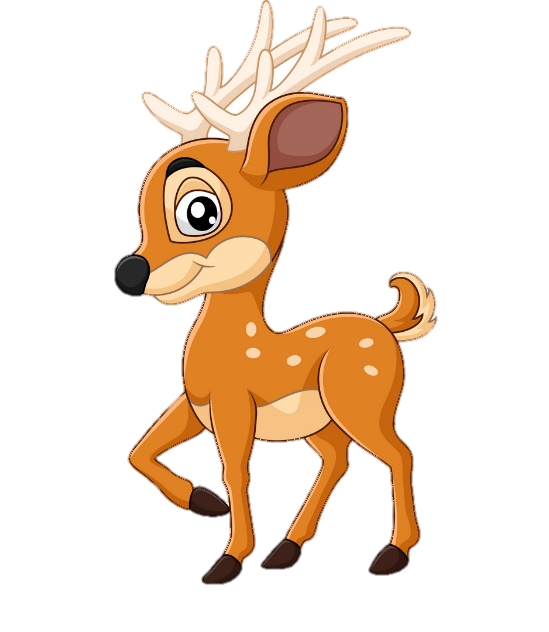 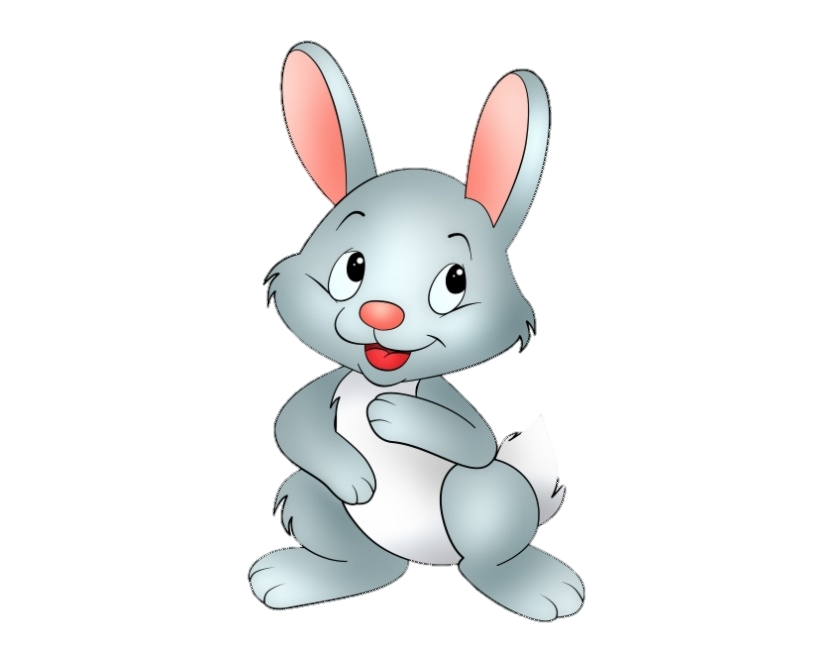 EM CÓ XINH KHÔNG?
Cuối cùng, voi em nhận thấy mình xinh nhất khi nào?
CẦU THỦ DỰ BỊ
Theo gấu, cầu thủ dự bị là như thế nào?
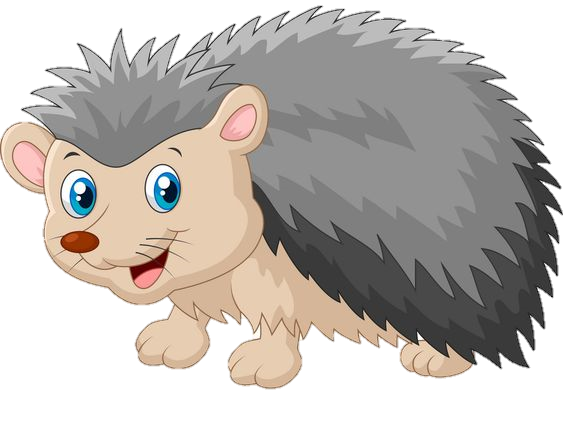 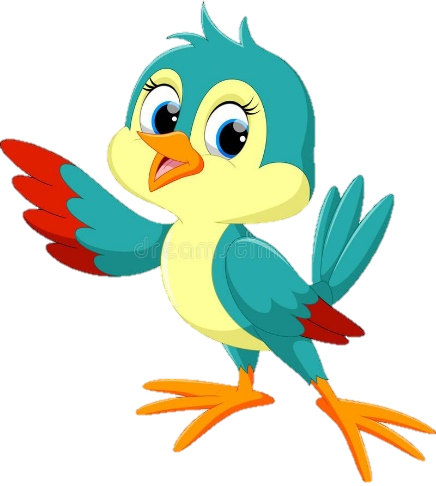 CÁI TRỐNG TRƯỜNG EM
Vì sao trong những ngày hè trống trường lại buồn?
CÔ GIÁO LỚP EM
Em thích khổ thơ nào nhất? Vì sao?
[Speaker Notes: Trò chơi. Cho HS chọn con vật và làm theo yêu cầu của bài.]
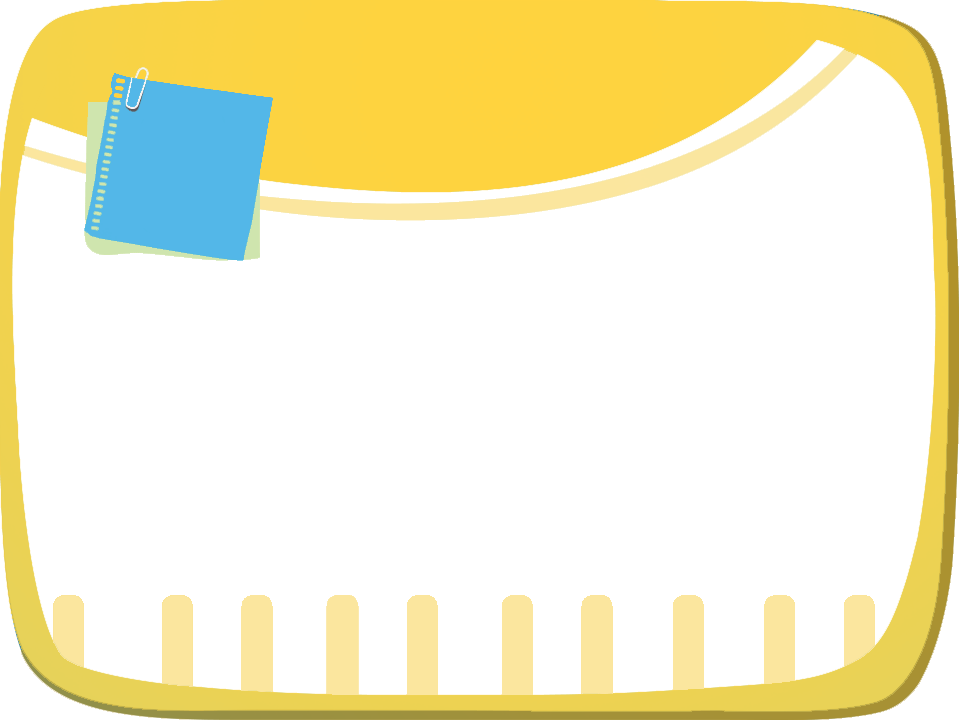 Củng cố - dặn dò
- Em thích bài đọc nào nhất? Vì sao?
- Luyện đọc lại các bài; tìm thêm và đọc các bài đọc khác về chủ đề mà mình đã học.
- Xem trước bài sau : Ôn tập tiết 3,4
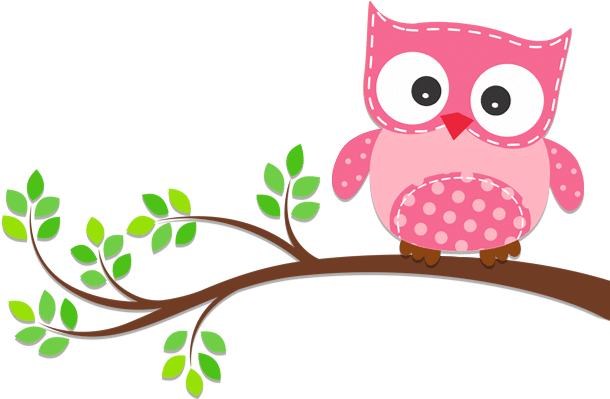 Tạm biệt và hẹn gặp lại 
các con vào những tiết học sau!
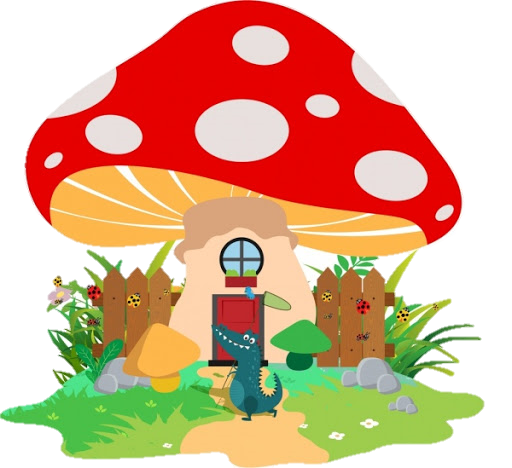 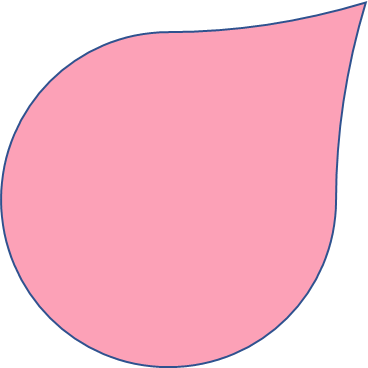 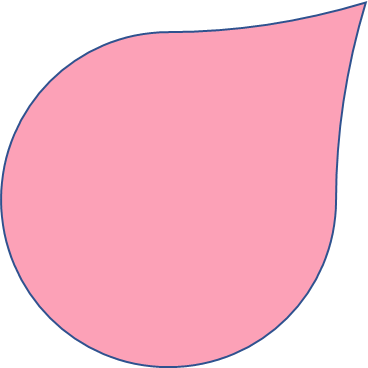 a. Kể về niềm vui của hai anh em.
e. Kể về cậu bé Quang tự tin nói trước lớp.
1. Tìm tên bài đọc tương  ứng với nội dung của bài.
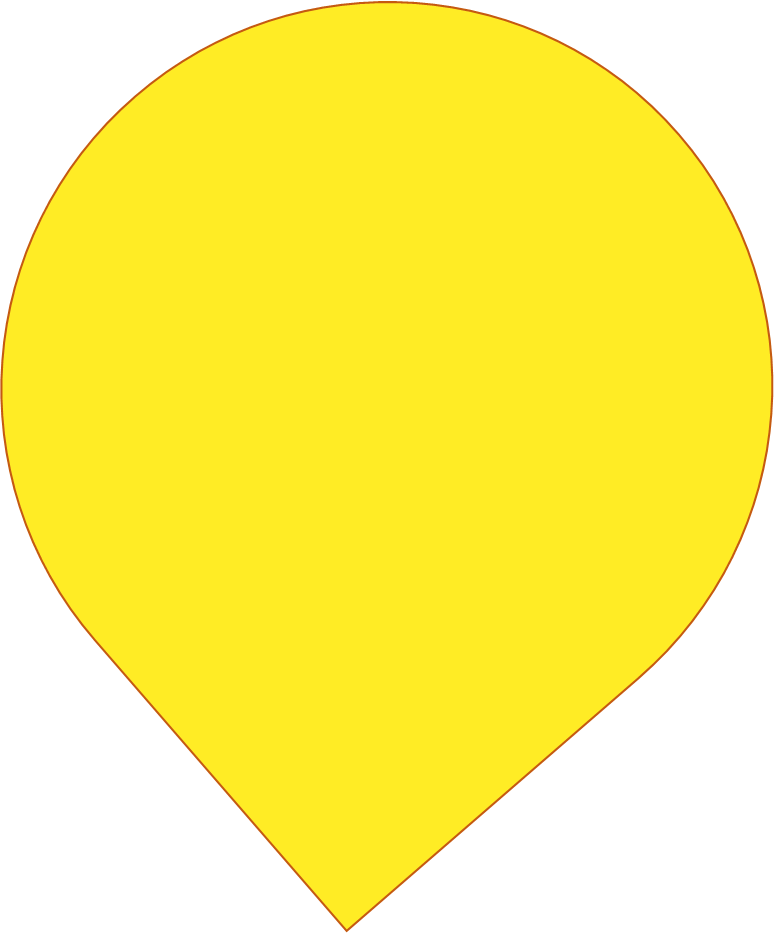 1. Tôi là học sinh lớp 2.
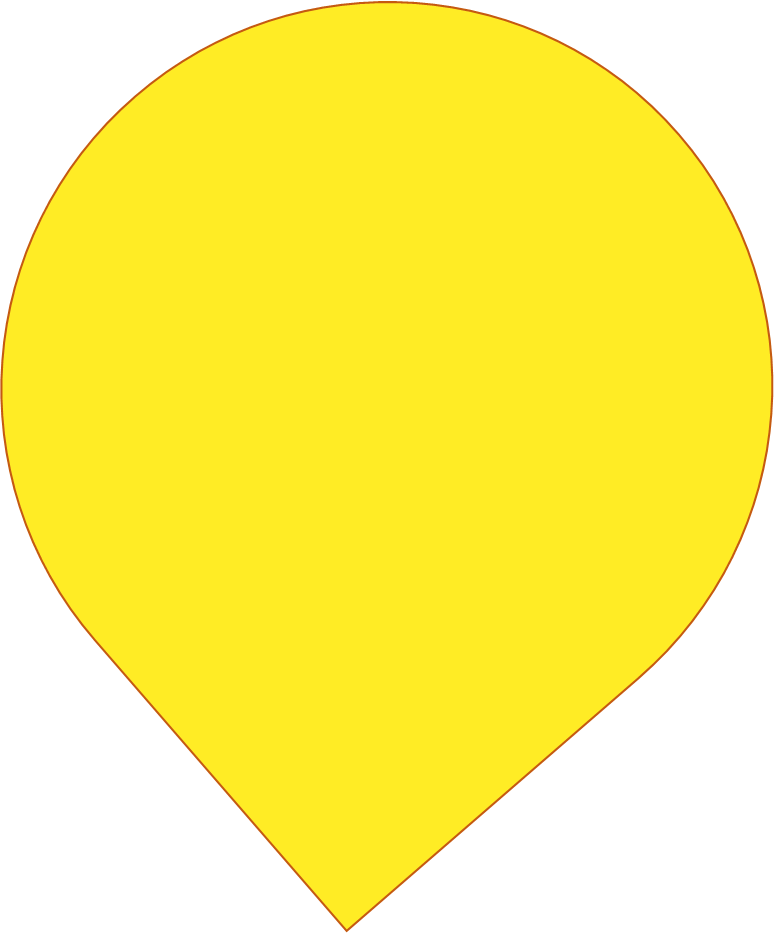 2. Niềm vui của Bi và Bống
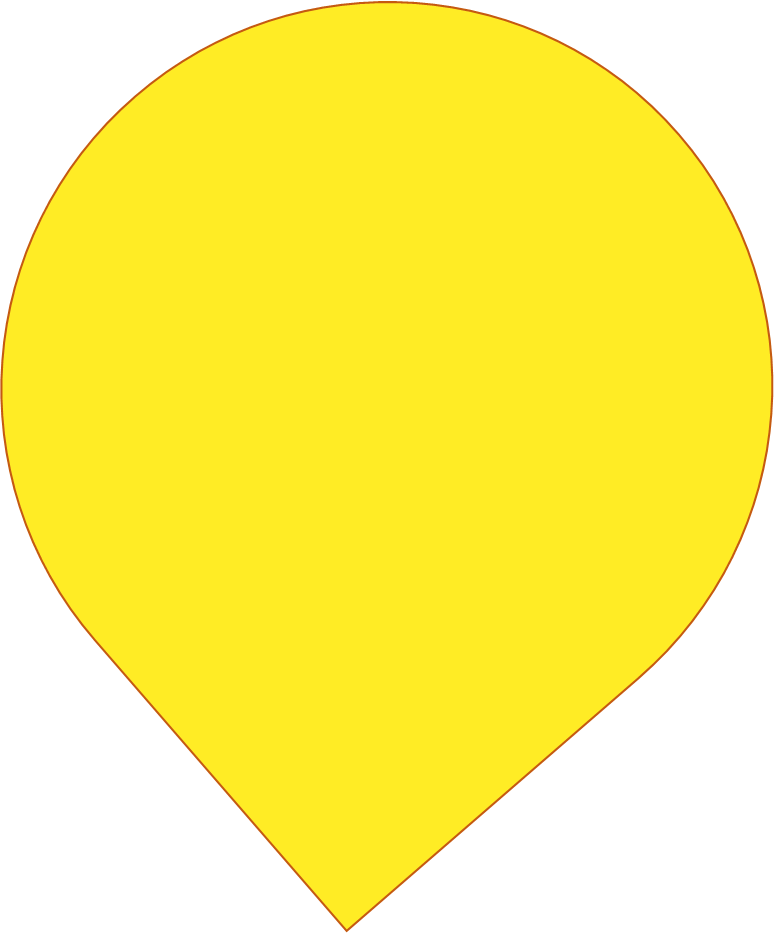 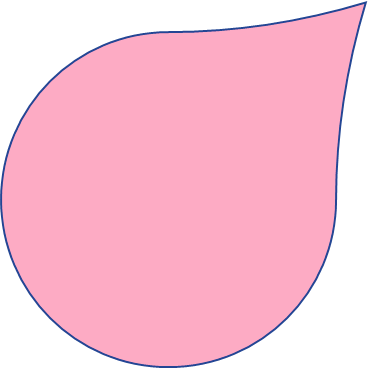 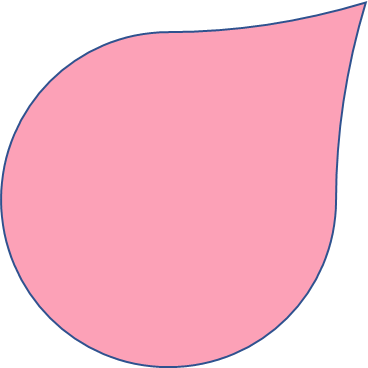 5. Cuốn sách của em
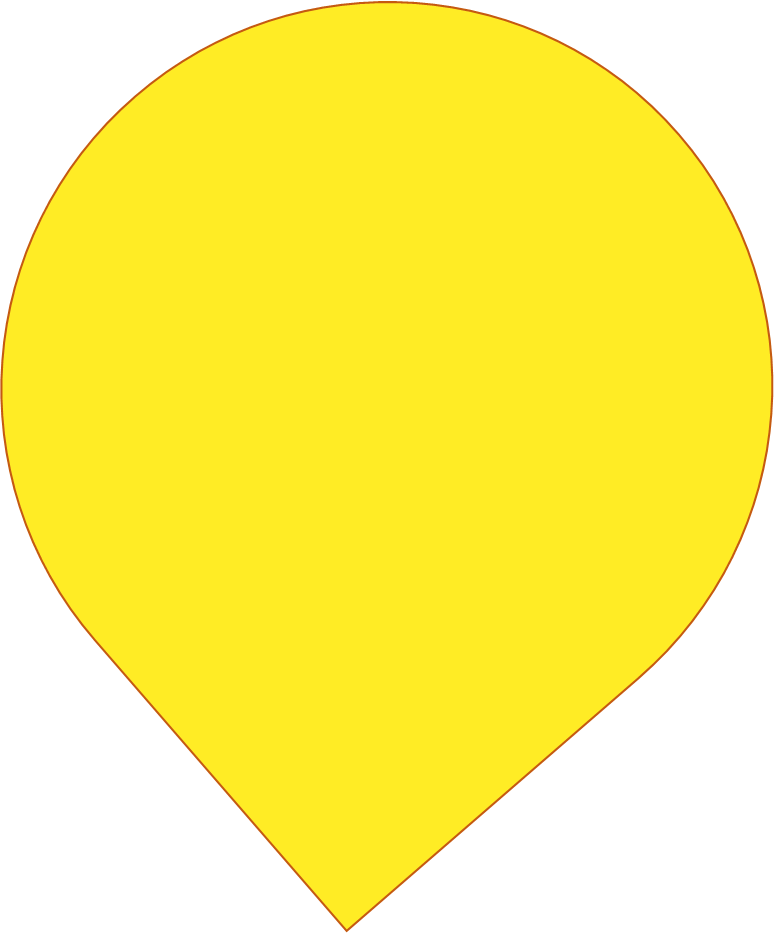 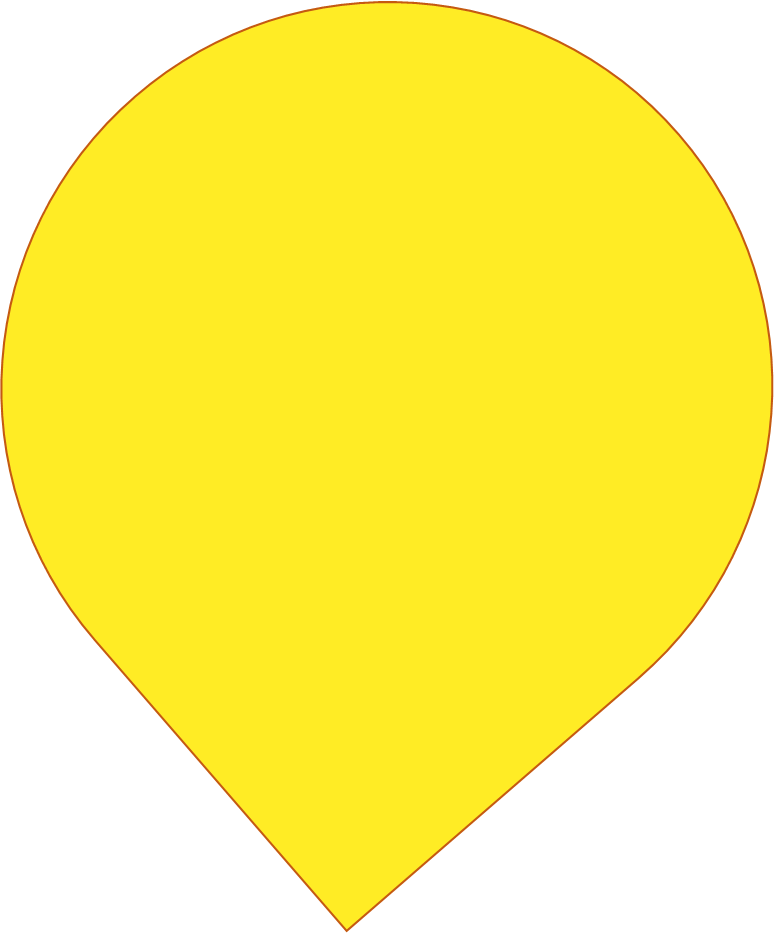 b. Giới thiệu về sách
4. Cái trống trường em
3. Một giờ học
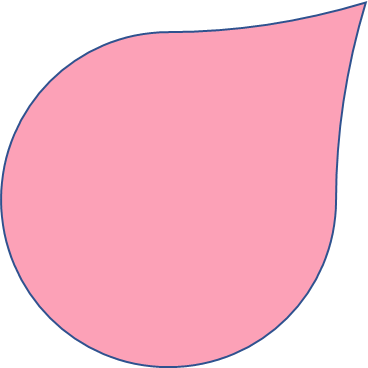 d. Nói về một đồ vật thân thuộc ở trường học.
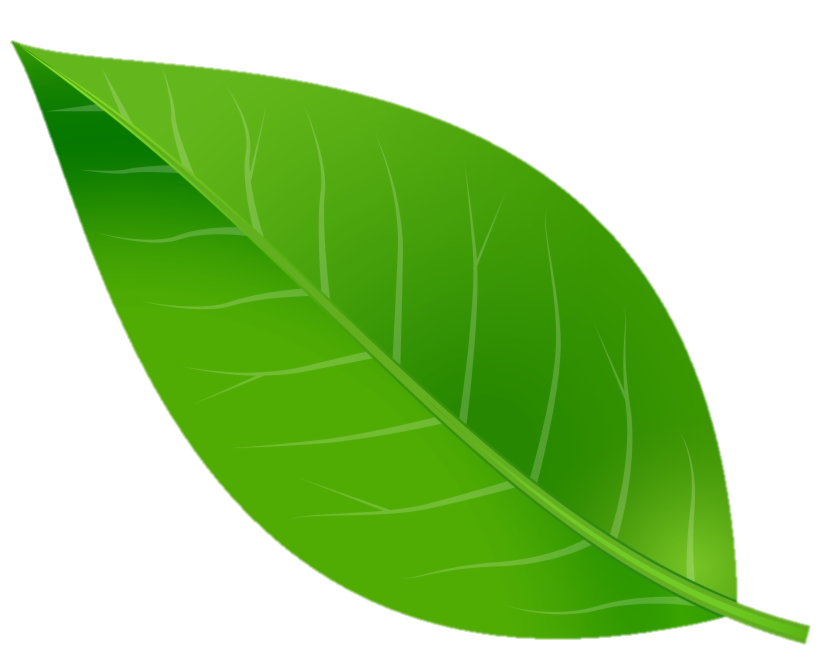 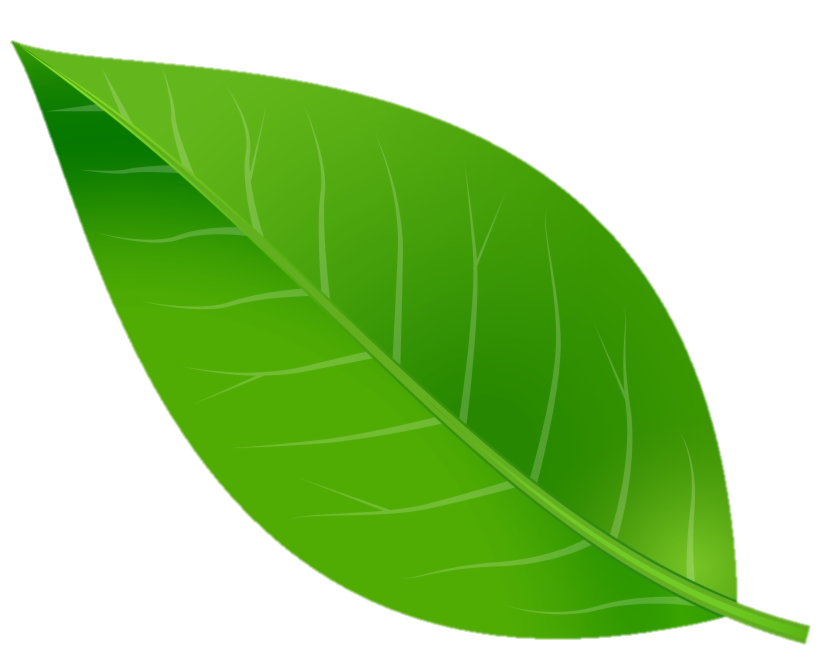 c. Kể về ngày khai trường của 1 bạn học sinh lớp 2.